Unit4 Natural Disasters
Section Ⅴ  Listening and Talking
WWW.PPT818.COM
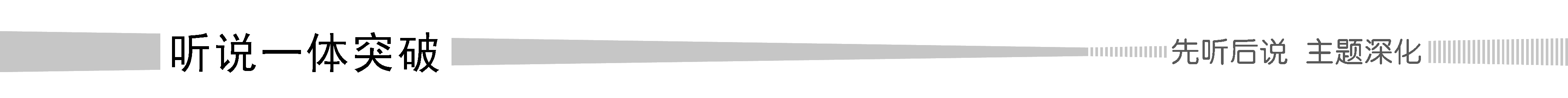 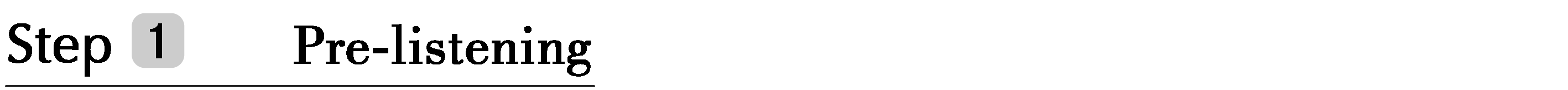 1.Translate the following words and phrases.
电力供应；能量；力量；控制力
①power n.  ____________________________
②tap vi.&vt.  ________________
          n.  __________________
③pipe n.  ________________
轻叩；轻敲；轻拍
水龙头；轻叩；轻敲
管子；管道
吹口哨
④whistle vt.& vi.  ________________
                n.  ________________
⑤aid n.  ____________________
        vi.&vt.  ________________
⑥kit n.  ___________________
⑦on hand  ________________
⑧stay calm  ________________
⑨emergency supplies  ________________
哨子(声)；呼啸声
援助；帮助；救援物资
帮助；援助
成套工具；成套设备
现有(尤指帮助)
保持冷静
应急物资
2.Brainstorming：When it comes to a disaster，we may think of Wenchuan Earthquake.Do you know what damage an earthquake will bring about?
It is the result of a sudden release of energy in the Earth’s crust.
①_____________________________________________________________________
②_____________________________________________________________________ _______________________________________________________________________ 
_______________________________________________________________________
Earthquakes may result in diseases，lack of basic necessities，loss of life，general property damage，road and bridge damage and sometimes landslides，fires，floods and even tsunamis.
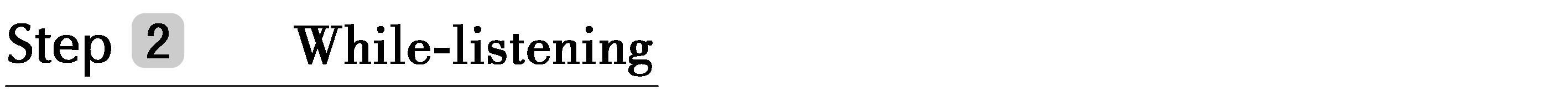 Finish Ex.1 on Page 53.
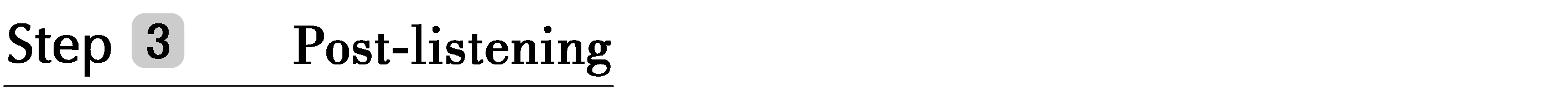 Talking—Finish Ex.4 on Page 53 by following the example.
语言知识积累
小议祈使句
	祈使句指的是表示命令、请求、建议或劝告的句子。其主语you常省略，谓语动词用原形，句末用感叹号或句号，读降调。
1.肯定的祈使句
	(1)动词原形＋其他
	Stand up，please.＝Please stand up.请起立。
	(2)Be＋adj.
	Be careful！＝Look out！＝Take care！小心/当心！
	(3)Let’s＋动词原形
	Let’s go to school together.咱们一起上学去吧。
2.否定的祈使句
(1)Don’t＋动词原形
Don’t let them play with fire.
别让他们玩火。
(2)Let’s (let us)＋not＋动词原形
Let’s not say anything about it.对于这件事，咱们什么也别说。
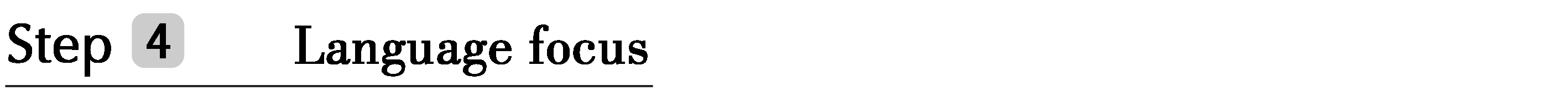 1.power n.电力供应；能量；力量；权力　powerful adj.强有力的
Go to an open space away from buildings，trees，or power lines.(教材P53)
去一个开阔的地方，远离建筑物、树木或电线。
[合作探究]　体会power的用法和意义
China is a country where the people are in power.中国是个人民掌权的国家。
It is reported that as soon as the new president comes to power，he will meet with a lot of problems.据报道，新总统一上台就会有很多问题(需要解决)。
With years’ hard practice，he now has the power to finish the action perfectly.
经过数年的艰苦训练，现在他能完美地完成这个动作。
The difficult job is beyond my power.这工作太难了，我干不了。
[自主发现]
①be in power　执政；掌权(状态)
②________________  上台；执政(动作)
③________________ to do sth  具有做某事的能力
④beyond/out of one’s power  某人力所不能及的
[词块积累]
seize power夺取政权
turn off the power关掉电源
come to power
have the power
[巩固内化]　补全句子
①Since he ________________，he has been ____________ for almost five years.
自从他上台，已执政将近五年了。
②I’m afraid it’s ____________________ to help you.
我恐怕无力帮助你。
came to power
in power
beyond my power
2.calm adj.镇静的；沉着的；平静的 vt.&vi.(使)平静；(使)镇定
Stay calm.(教材P53)保持冷静。
[合作探究]　体会calm的用法和意义
Calm down！There is nothing to worry about.
冷静下来！没有什么可担心的。
She tried to calm them down but only to make matters worse.
她尽力使他们平静下来，不料却适得其反。
Tina tried to ignore the danger，and did her best to keep calm.
蒂娜试图不理睬危险，尽量保持镇静。
[自主发现]
①________________　平静下来
②________________  保持镇静
③________________  使某人平静/镇定下来
[辨析比较]
(1)calm意为“平静的，沉着的”。指无风浪或人的心情不激动。
(2)quiet意为“宁静的，安静的”。指没有声音、不吵闹或心里没有烦恼、忧虑。
(3)still意为“静止的，不动的”。指没有运动或动作的状态。
(4)silent意为“寂静的，沉默的，不出声的”。指没有声音或不讲话。
calm down
keep calm
calm sb down
[巩固内化]　
(1)选词填空(calm/quiet/still/silent)
①She is a ____________ girl.She stood ____________ and kept ____________ when the teacher asked her some questions.But after a while she answered all the questions in a ____________ voice.
(2)补全句子
②He ______________________ before danger.How brave he is!
在危险面前他保持镇静。太勇敢了！
③After she ____________________，she sang better.
她平静下来后，歌唱得更好了。
quiet
still
silent
calm
remained/kept calm
calmed down
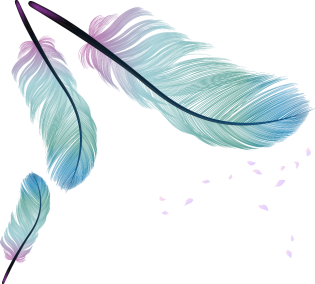